Smart Home Automation and Security System Prototype
Michael J. Miller
DeVry University
College of Engineering & Information Sciences
CEIS101
Introduction
This project will design and test a home security and automation system. The system will monitor various conditions in the home, have LEDs to indicate status, and will report necessary data through serial monitor.
Requirements
Design and test project in Tinkercad
Program the system using the Arduino IDE
Use Arduino Mega 2560 to prototype and integrate the following systems
Door opened/closed sensor
Distance sensor to detect home intruder
Automated lights that turn on when dark
Water level/Flood sensor
Temperature and humidity sensor
Tinkercad design
Project schematic
inventory of Project Components
Humidity/temperature sensor
Code and serial monitor output
Automated Light
Automated light on, finger covering photocell
Automated Light off
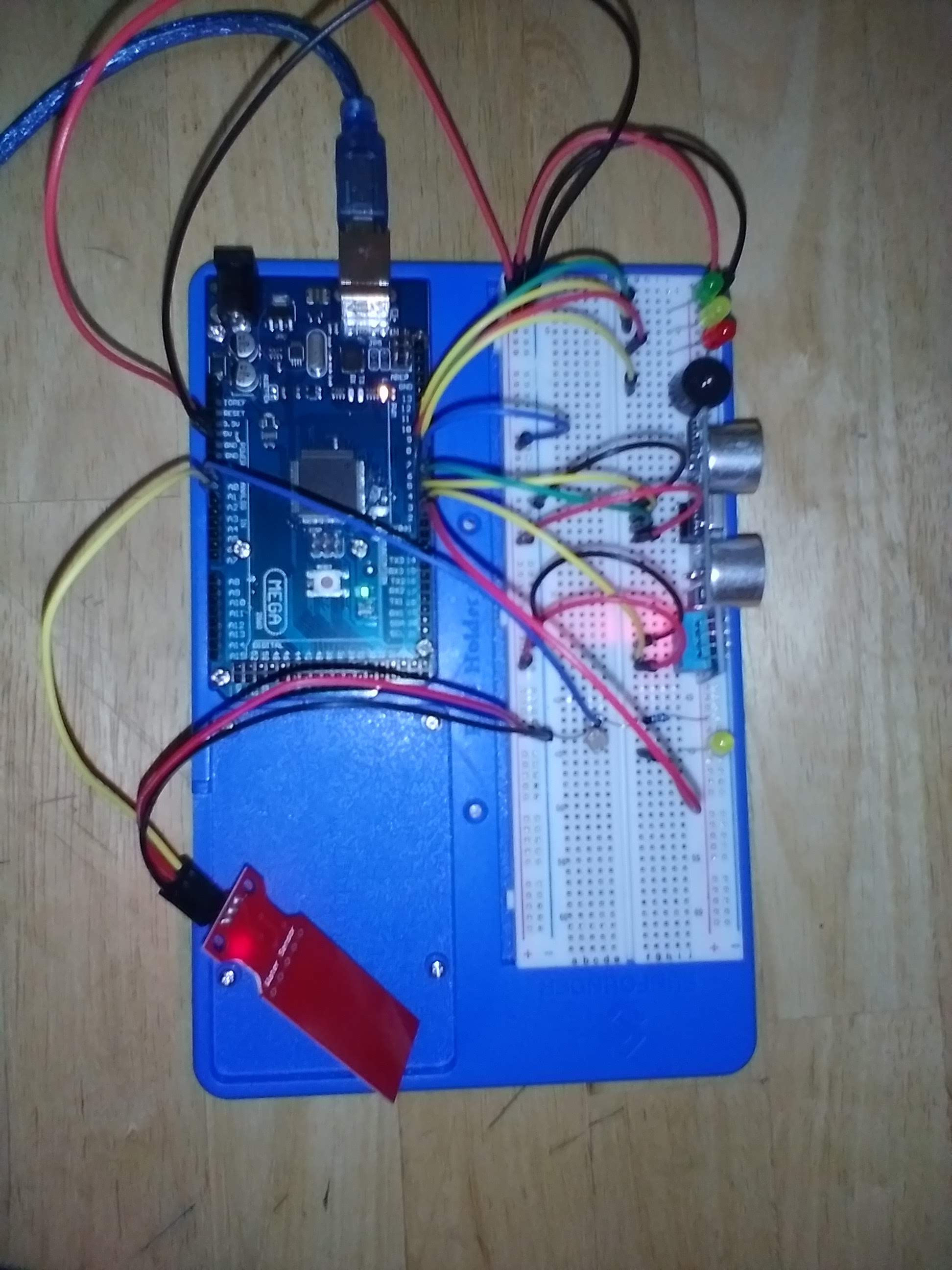 Automated Light
Code and serial monitor output
Door opened/closed Sensor
Door closed, Blue wire to +5vdc, green led on steady
Code and serial monitor output
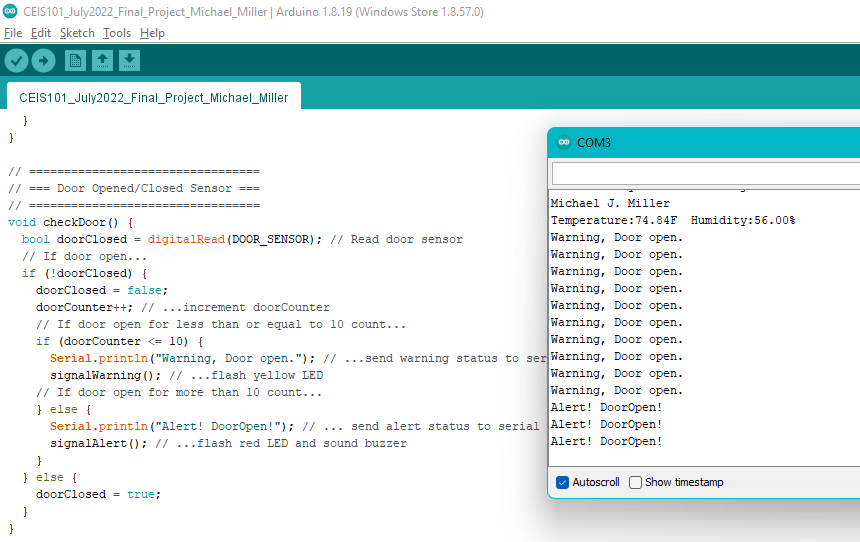 Door opened/closed Sensor
Door open for short period, Blue wire open circuit, yellow led flashes
Door open for longer period, Blue wire open circuit, red led flashes, and buzzer sounds
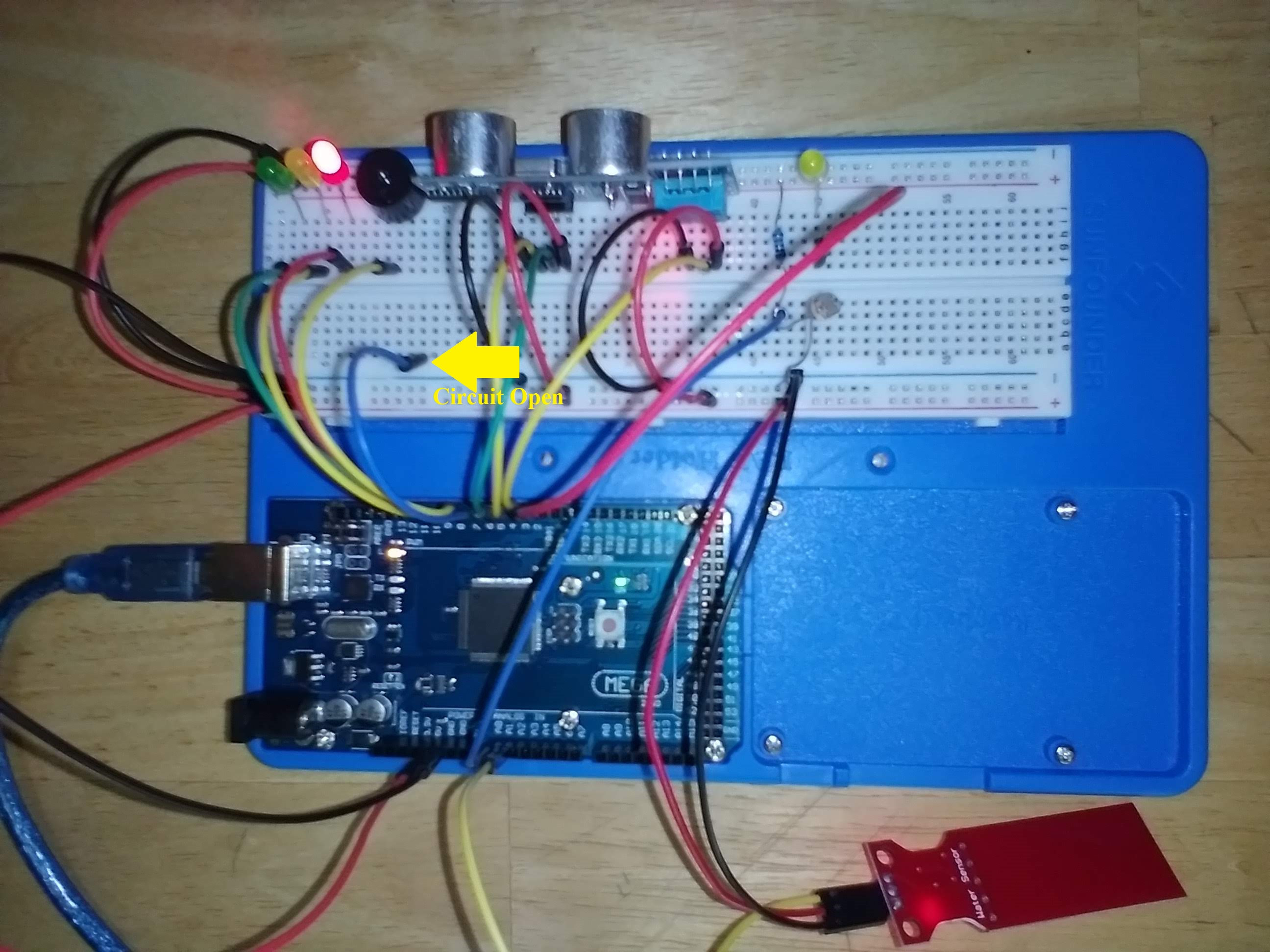 Intruder/Distance sensor
Intruder alert, object within 6 inches, flashing red led and buzzer sounded
Intruder warning, object within 12 inches, but more than 6 inches, flashing yellow led
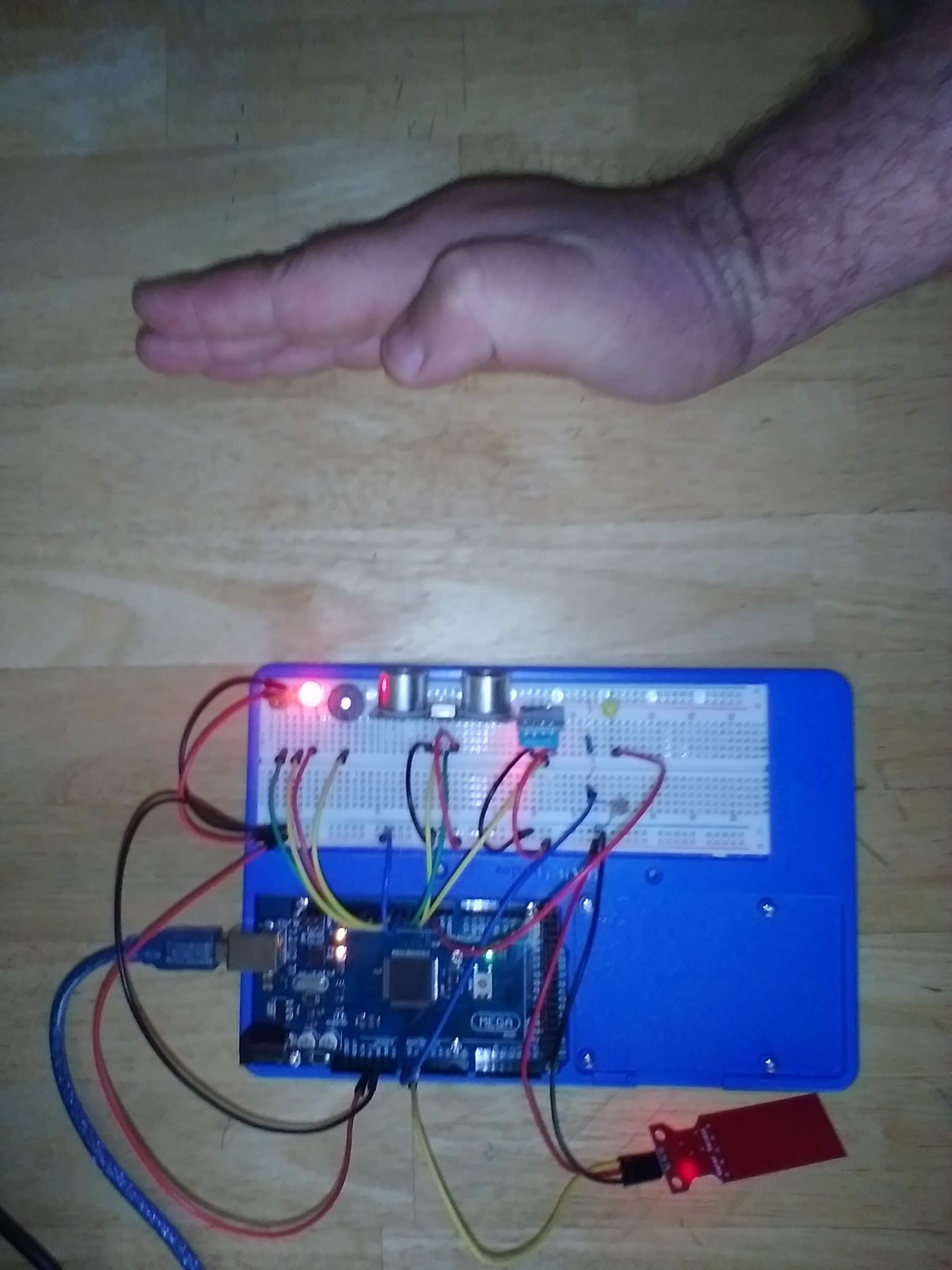 Intruder/Distance sensor
Code and serial monitor output
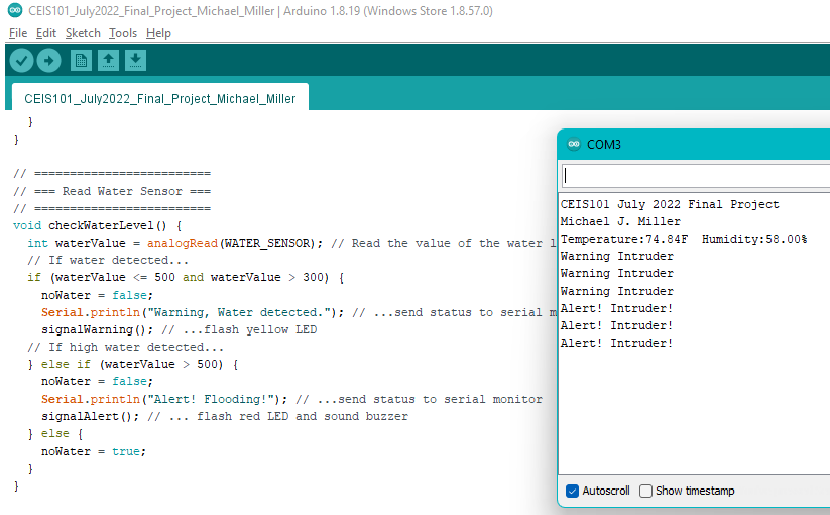 Water level/flood sensor
High water, red led flashing and buzzer sounded
Low water, yellow led flashing
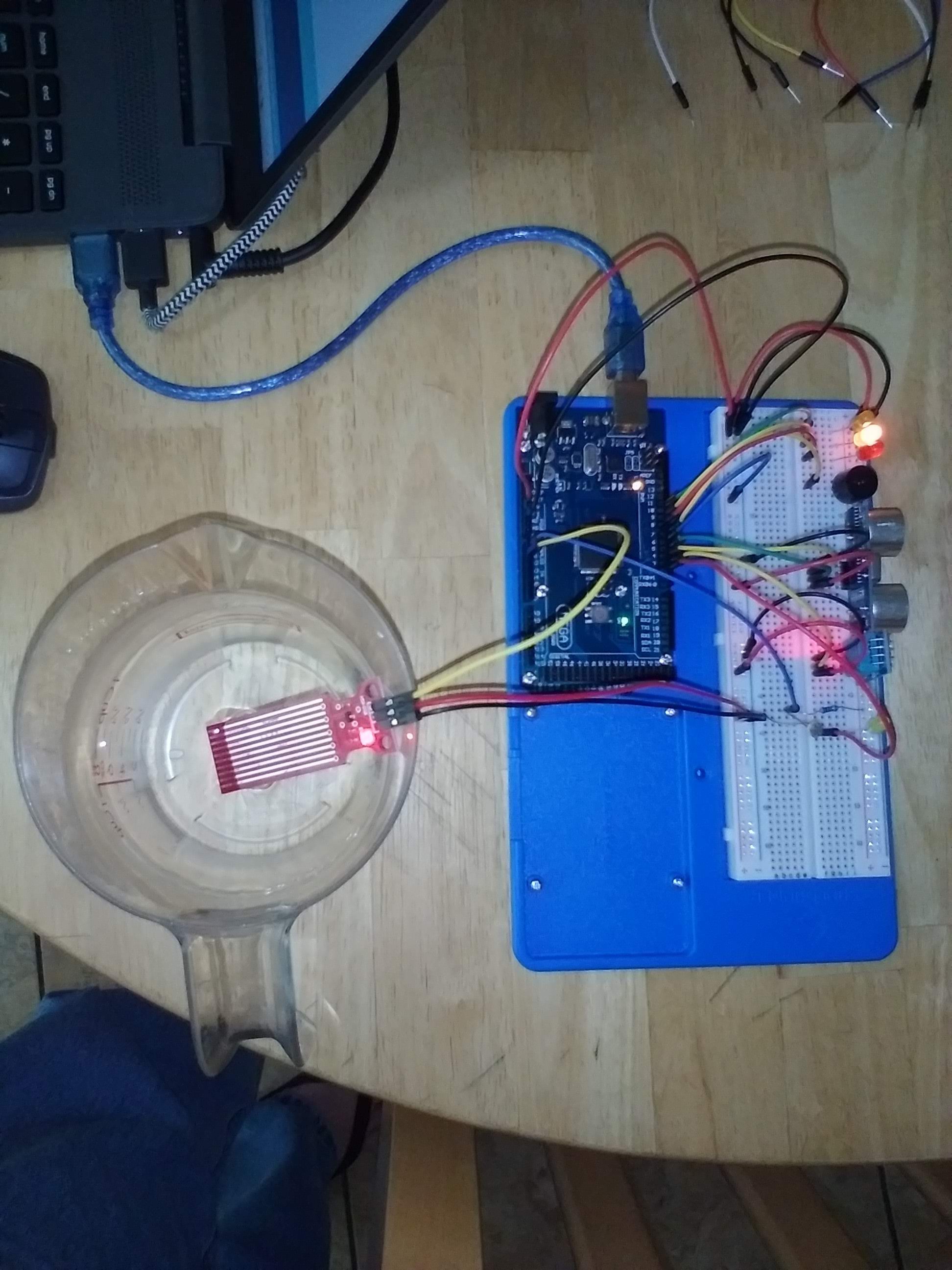 Water level/flood sensor
Code and serial monitor output
Skills gained
Arduino coding and prototyping
Arduino sensor integration and coding
Reading and referencing technical data sheets for electronic components
IoT prototyping
Tinkercad designing and prototyping
Microsoft PowerPoint presentation creation
Challenges
REFACTORING CODE TO FUNCTIONAL PROGRAMMING STYLE
For efficiency and ease of reading I refactored the code to conform to a functional programming style.
INTEGRATING MULTIPLE COMPONENTS INTO ONE CODE BASE
Organizing code to check multiple sensors in a continuous loop
Sensor data, warnings, alerts, and serial monitor comms must not conflict and should be easy to understand by any user
CODING THE WARNINGS AND ALERTS FROM MULTIPLE SENSORS INTO ONE SYSTEM
The warning and alert system was written so that more than one alert can occur at the same time and not conflict.
Also, once sensors detect normal conditions, alerts and warnings should be cleared from the system.
Conclusion
This was a great project to work on. The experience and confidence I gained will benefit me throughout my time at DeVry and in my career after that. Even though I had prior experience with Arduino, I was able to challenge myself and take the code to the next level by incorporating functional programming. I also read the documentation to learn the different variable types used by Arduino and what effect they had on memory use.